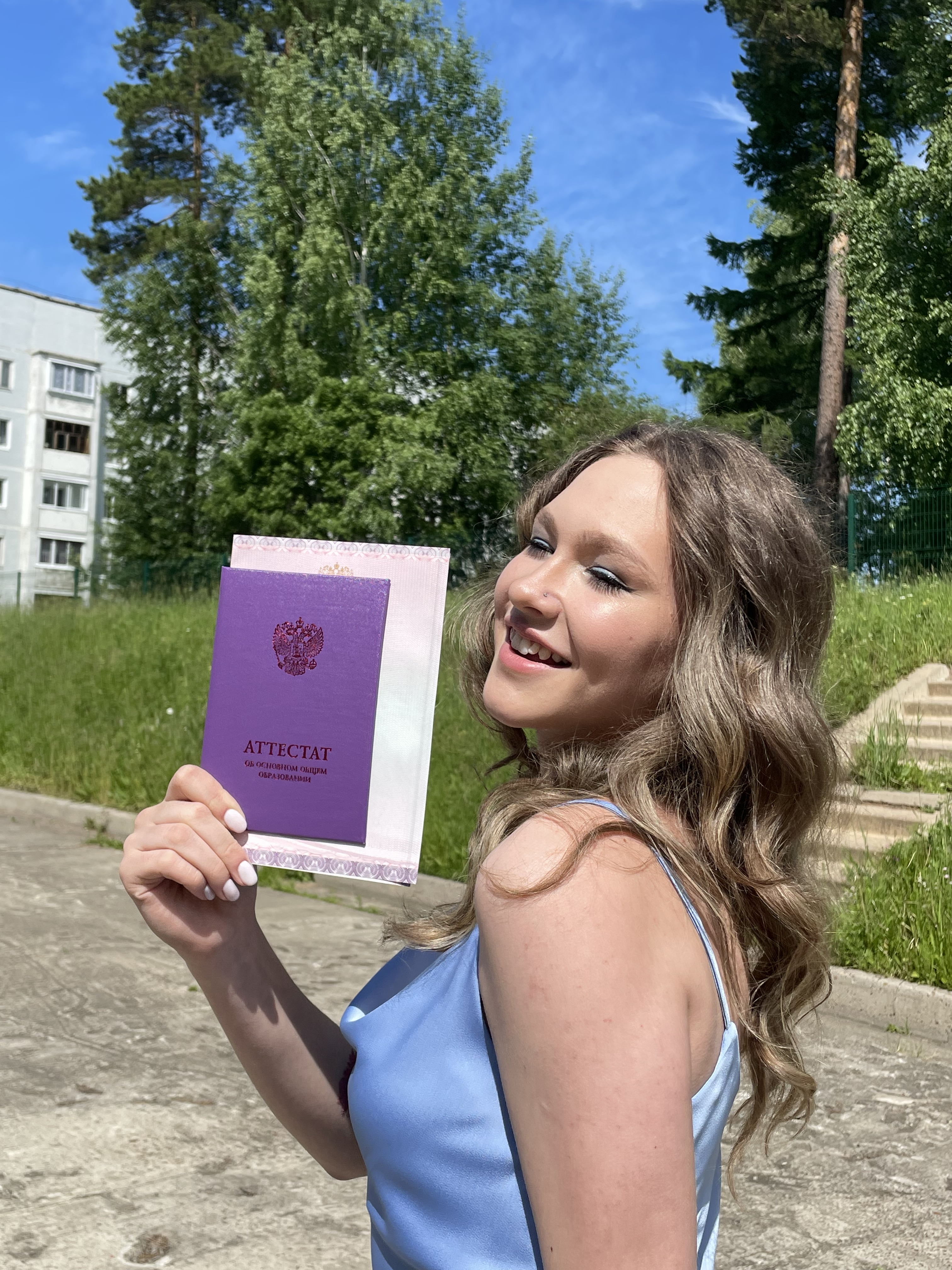 Я - Чадаева Анастасия
Обучающаяся 10 «А» класса, 
МБОУ «СОШ» № 17
Мне 16 лет
Хвали себя за любые достижения, ведь это твой труд
2024 г.
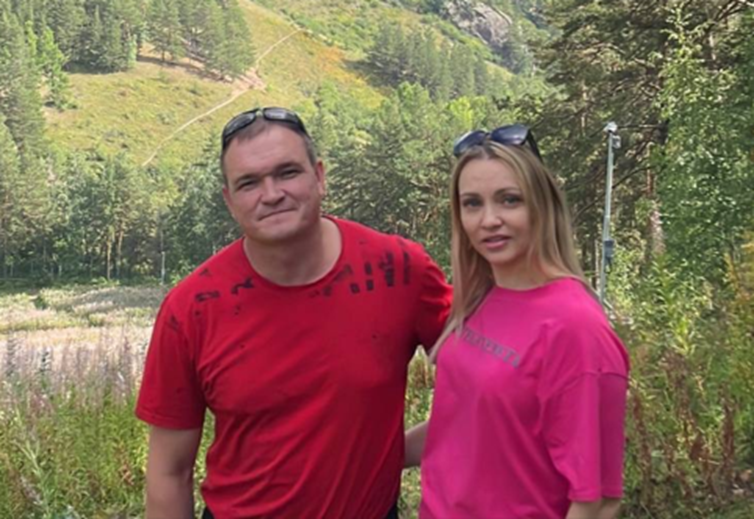 Семья – опора счастья
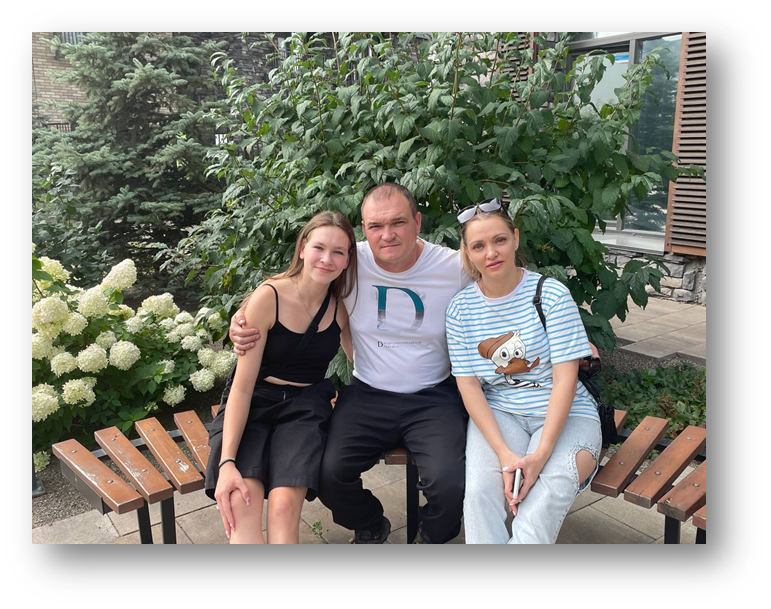 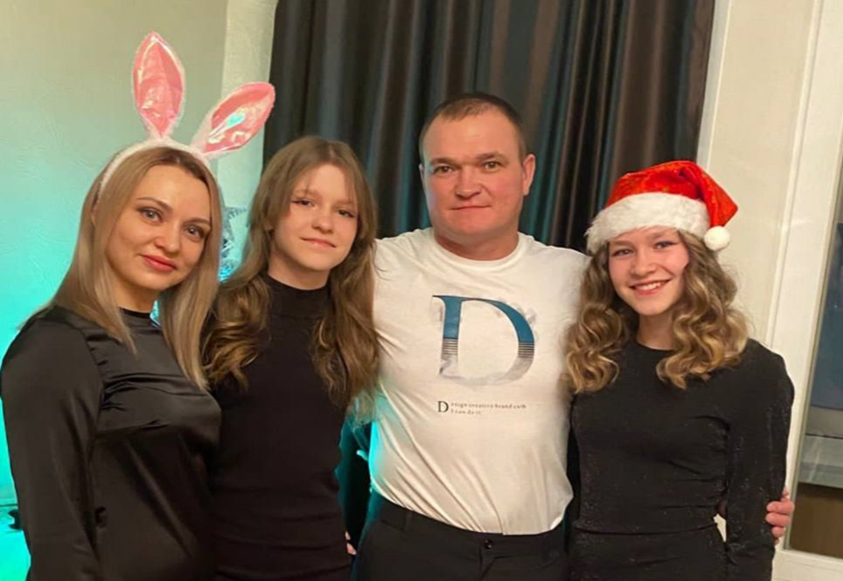 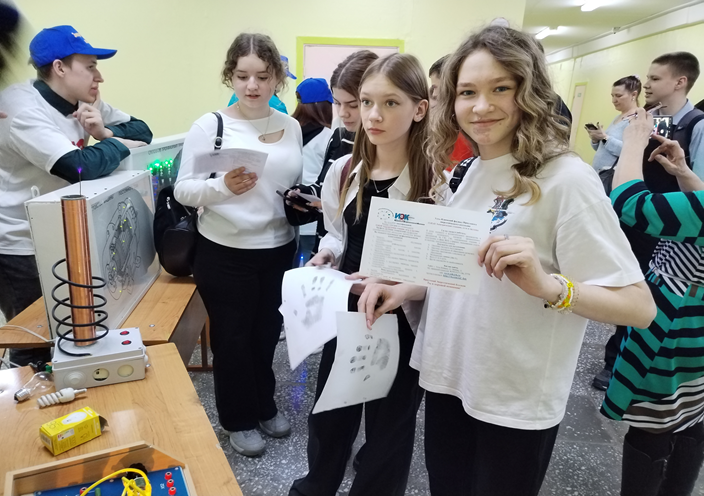 Школа – это моя история, моя жизнь
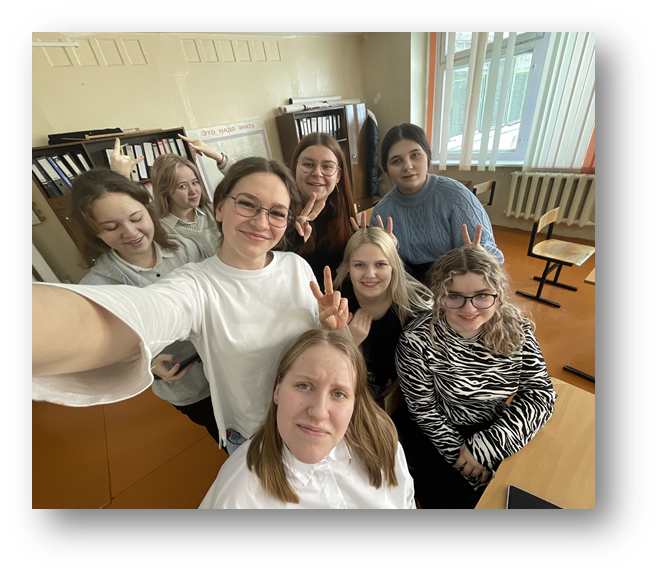 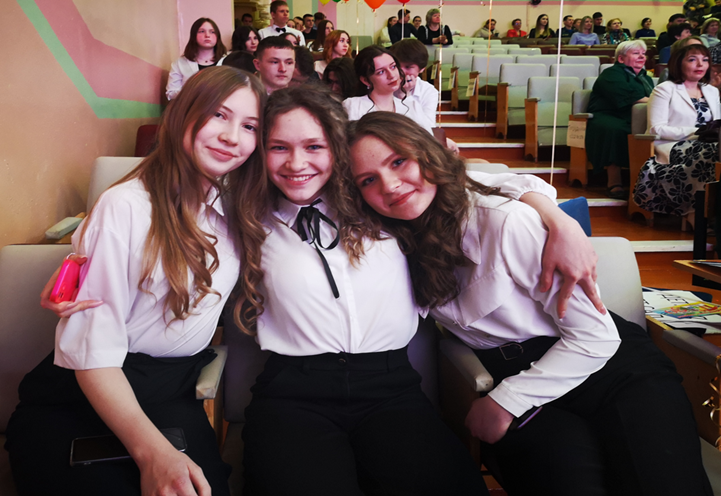 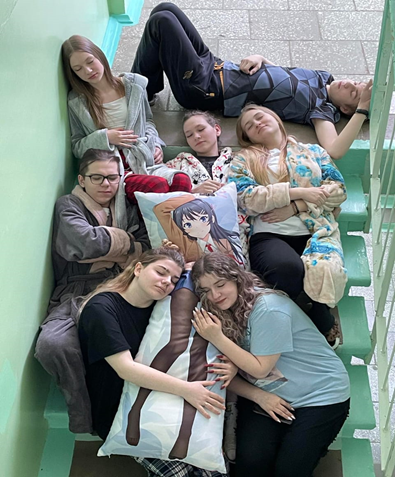 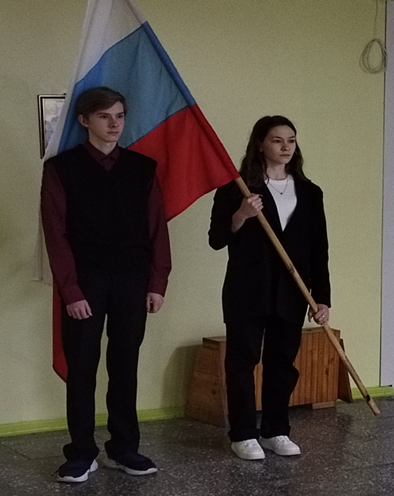 Чтобы достичь цели, нужно, прежде всего, к ней идти
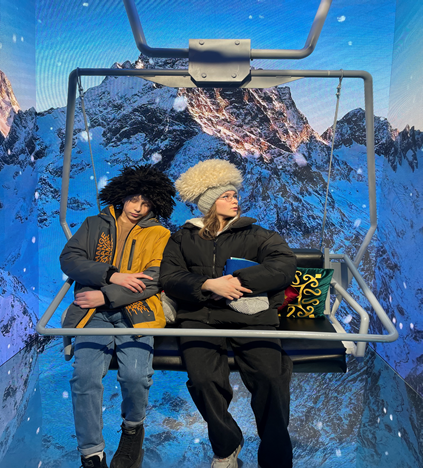 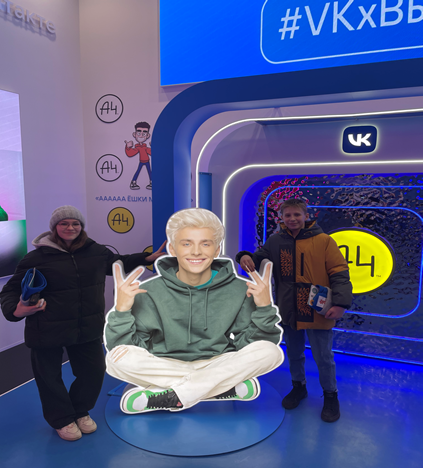 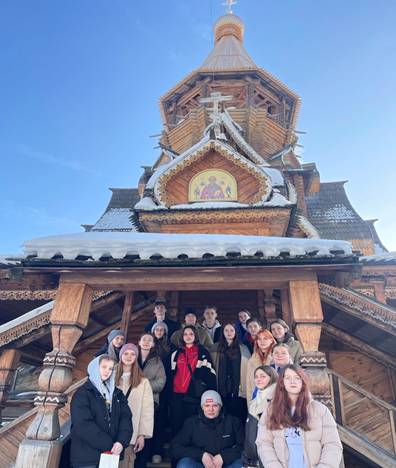 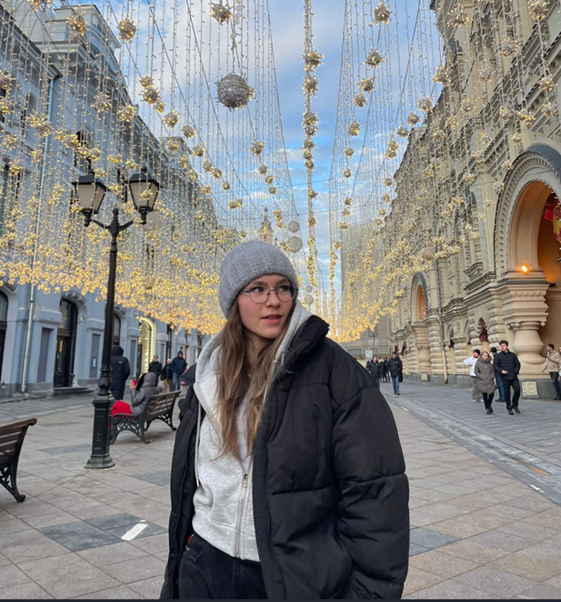 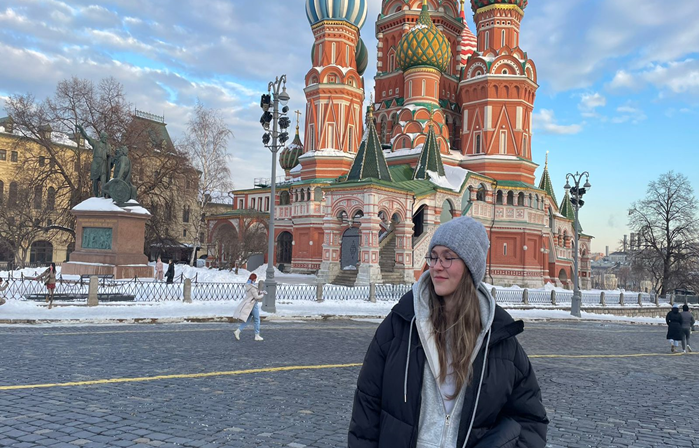 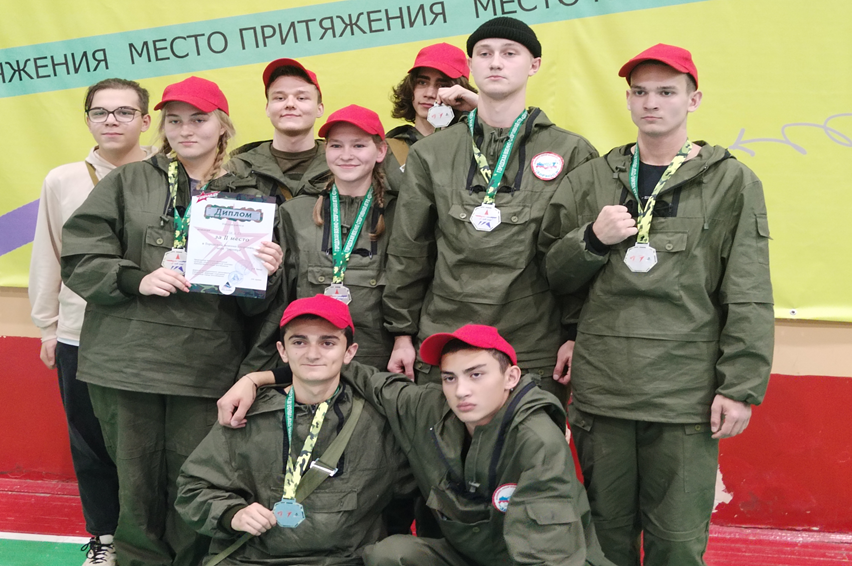 Объединенные усилия обеспечивают успех
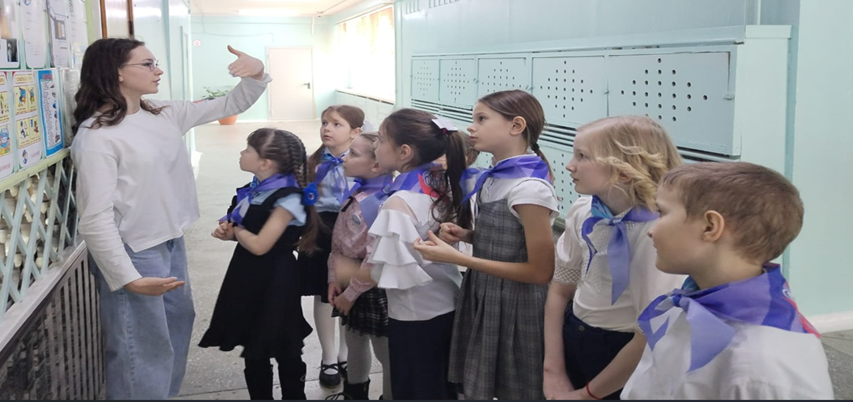 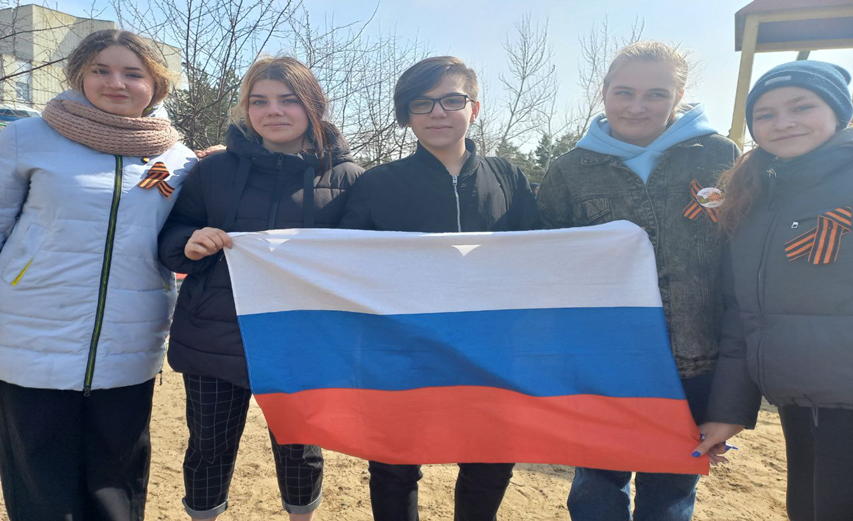 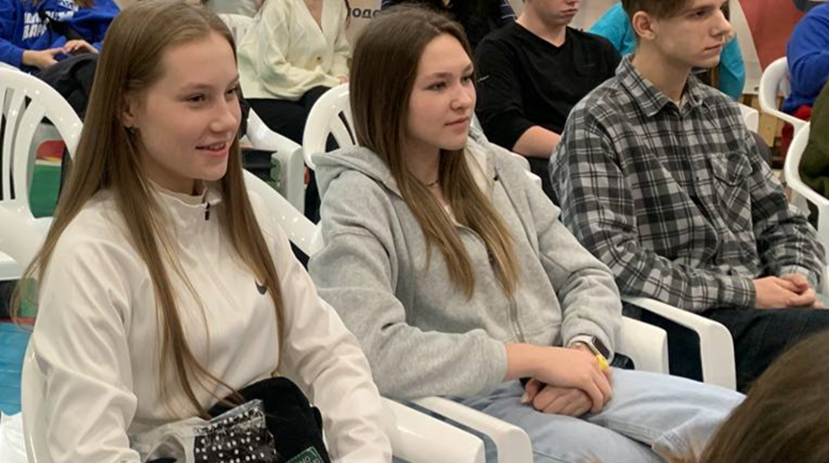 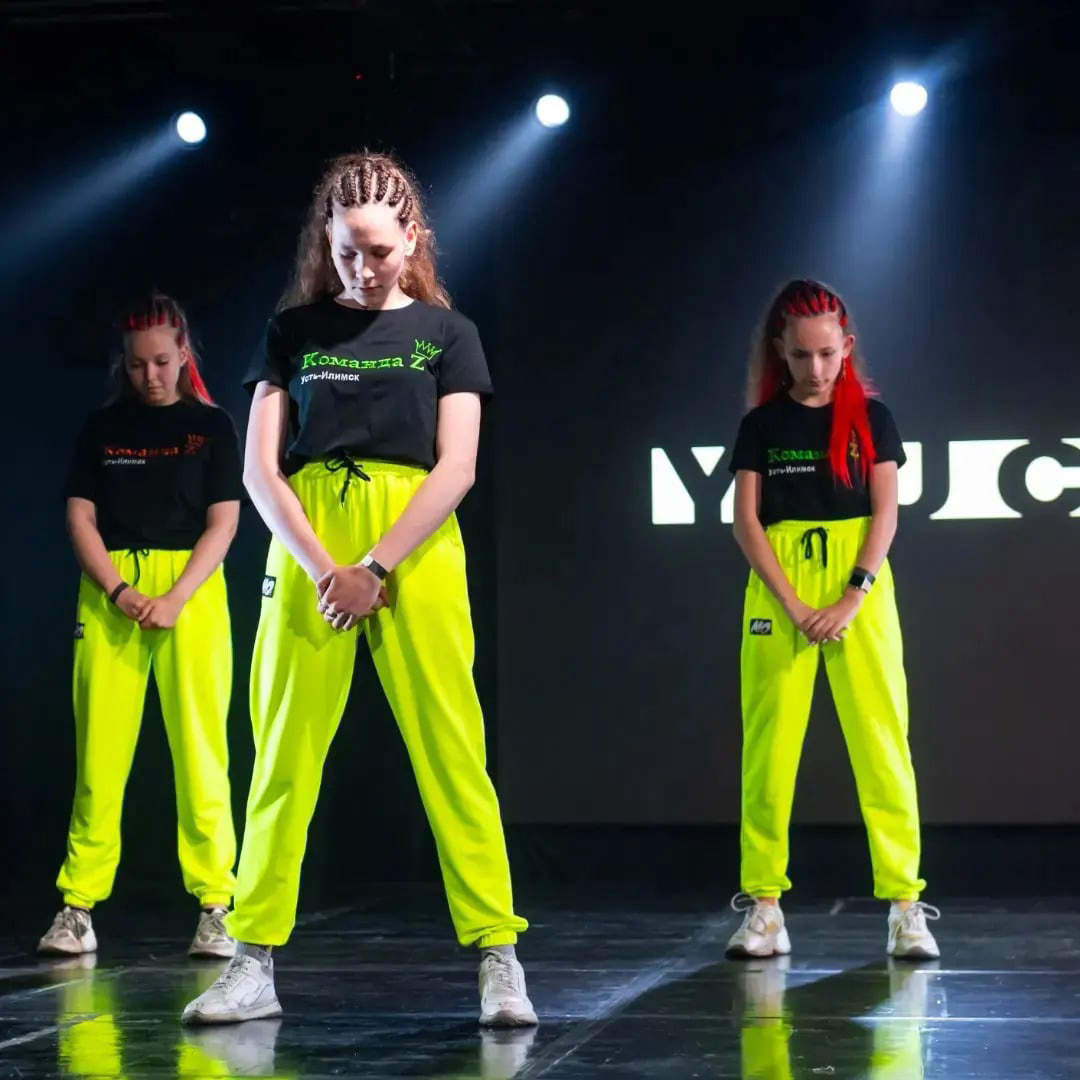 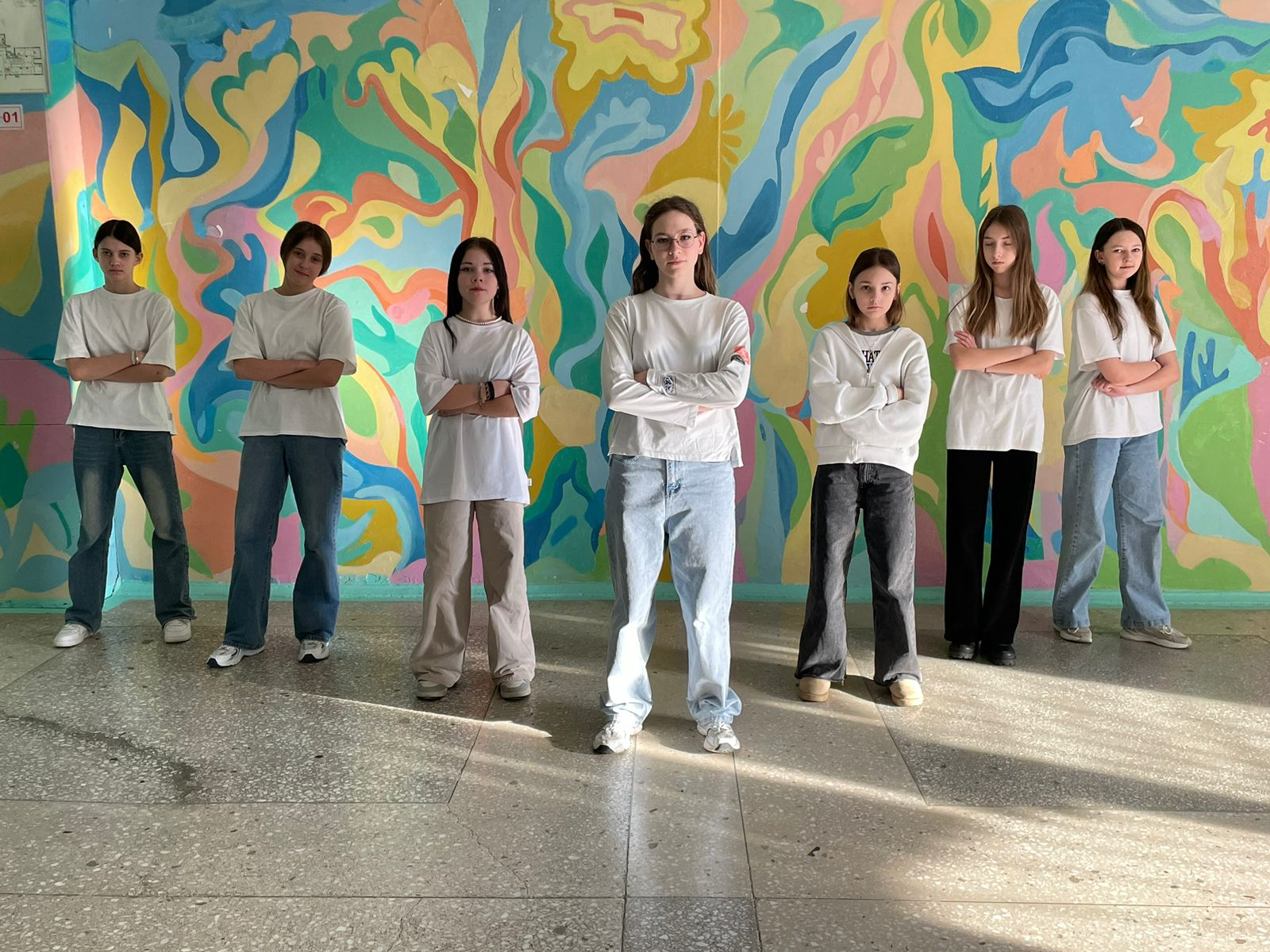 Танцы для меня не хобби и даже не страсть. Танцы – это я сама
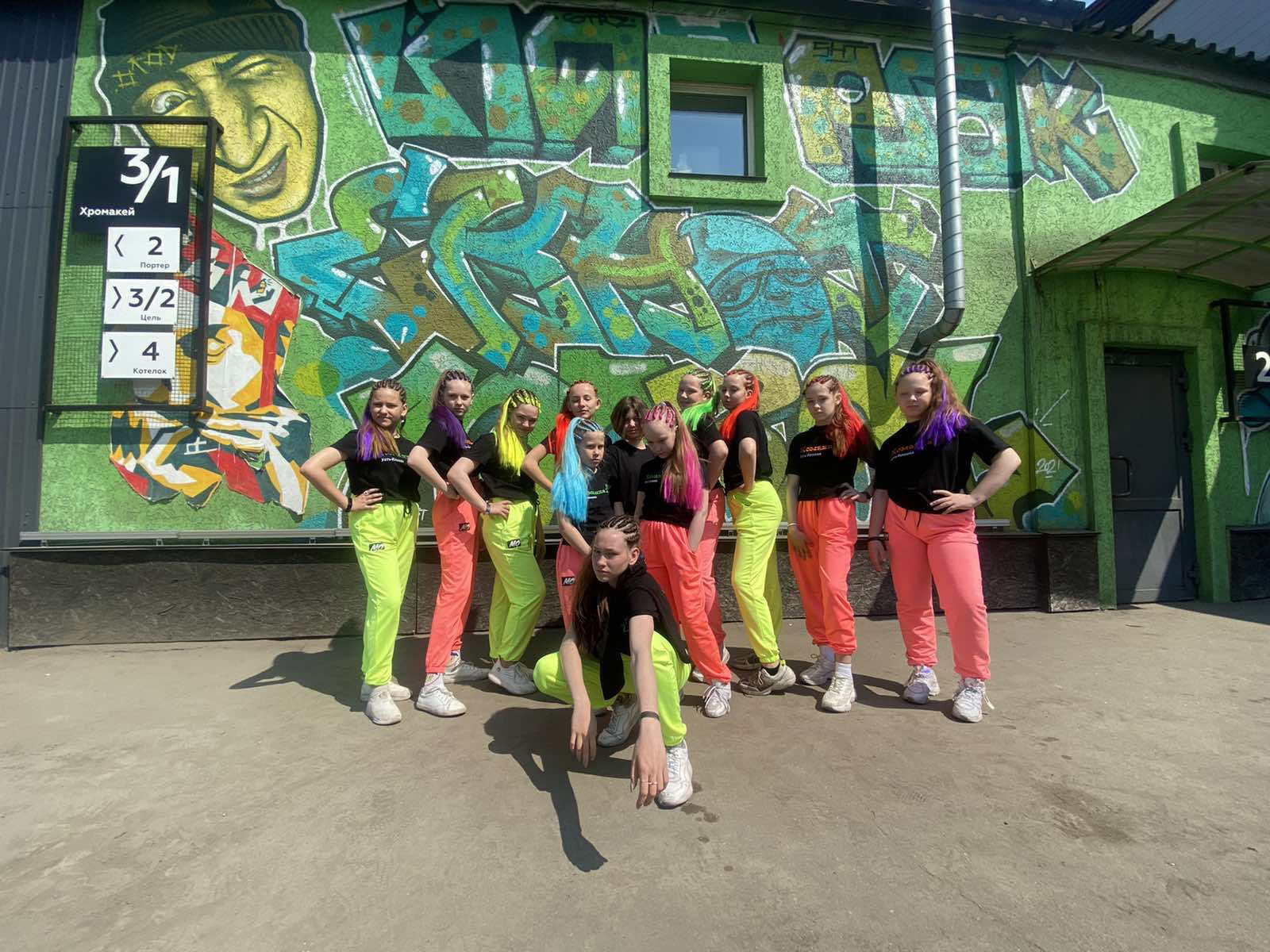 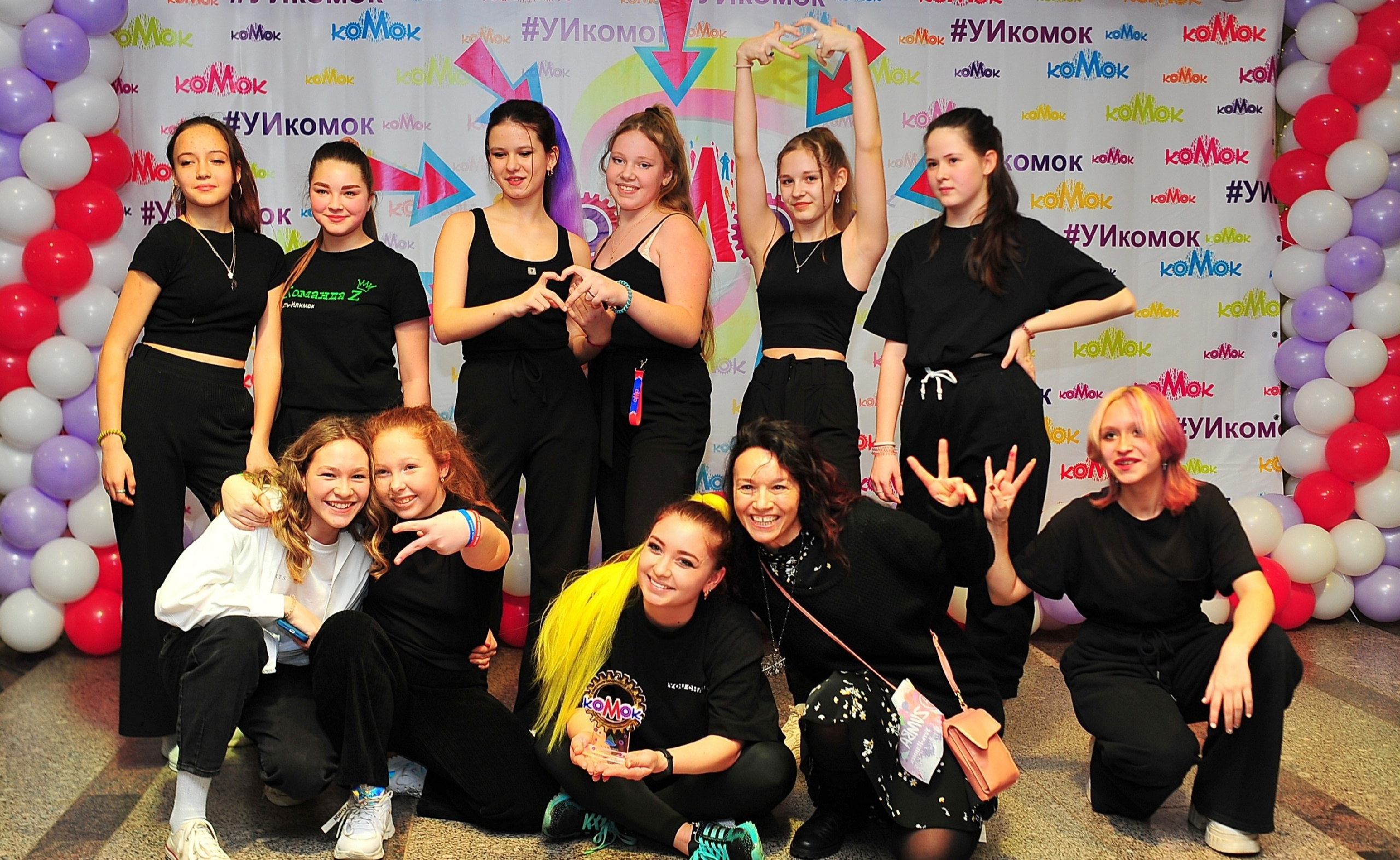 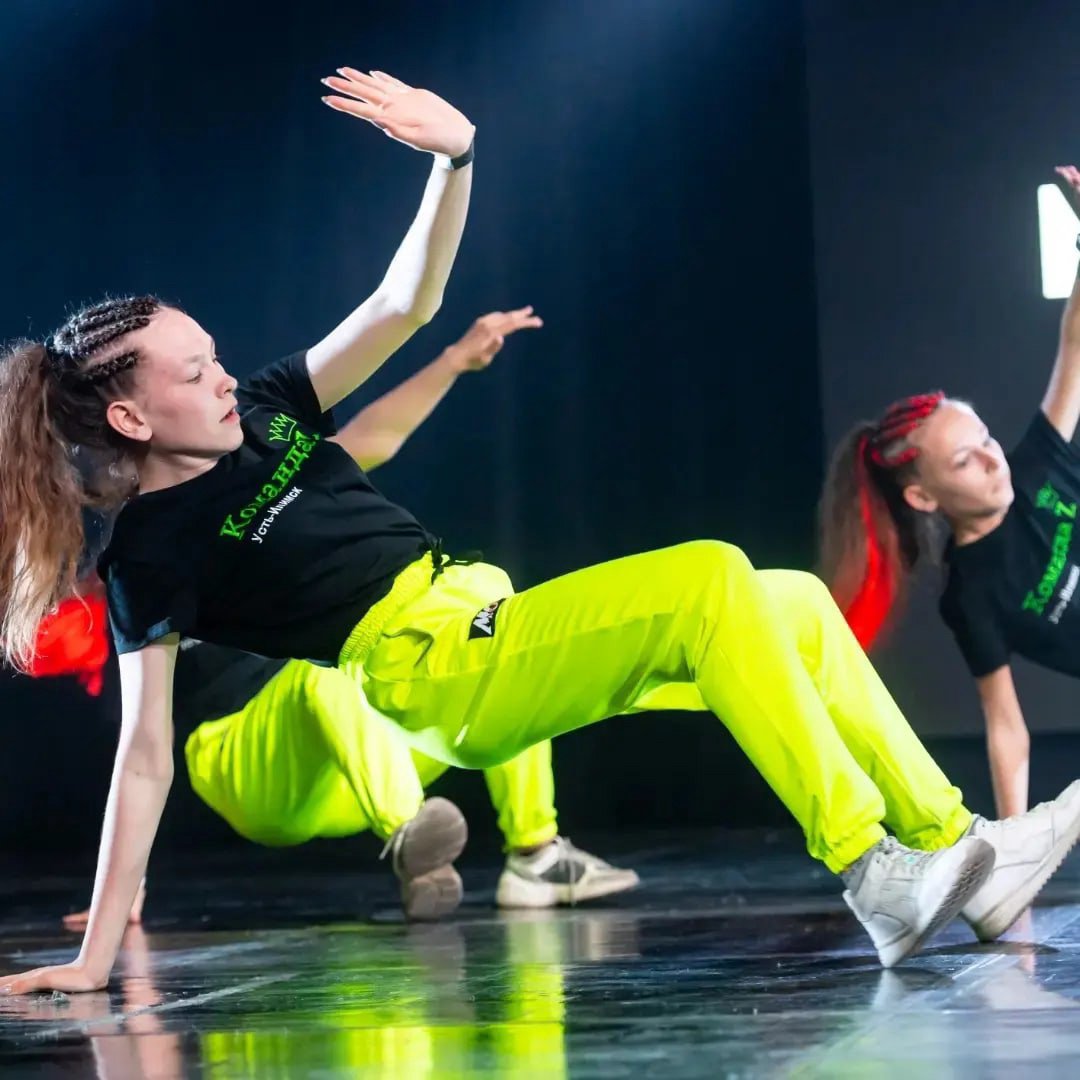 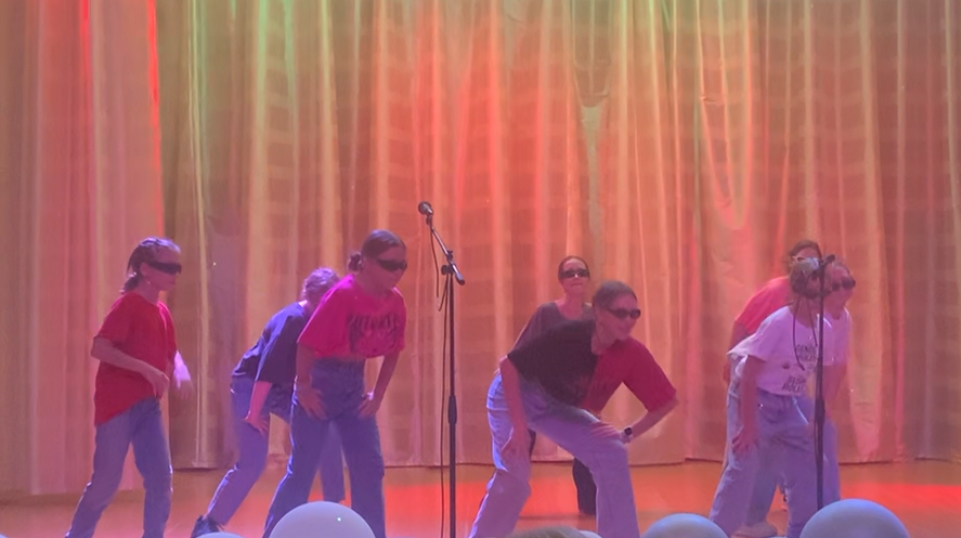 Не приложив усилий, не добьёшься успеха
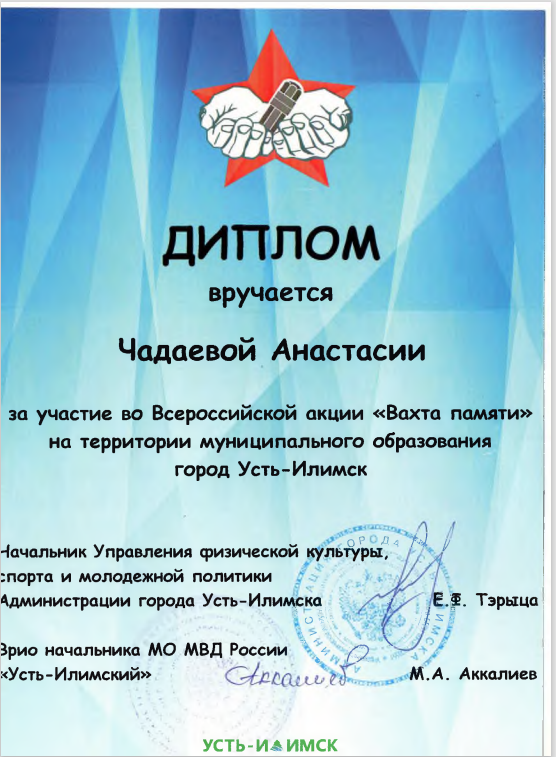 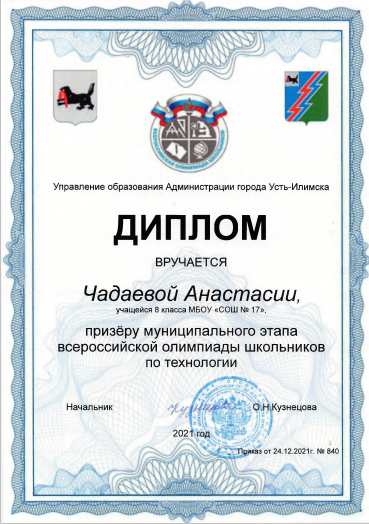 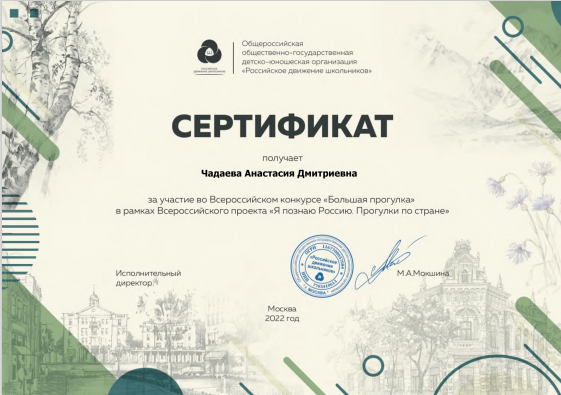 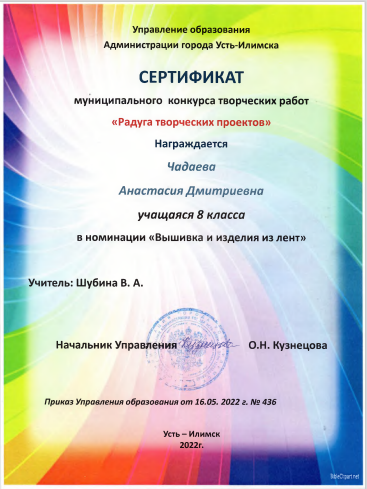 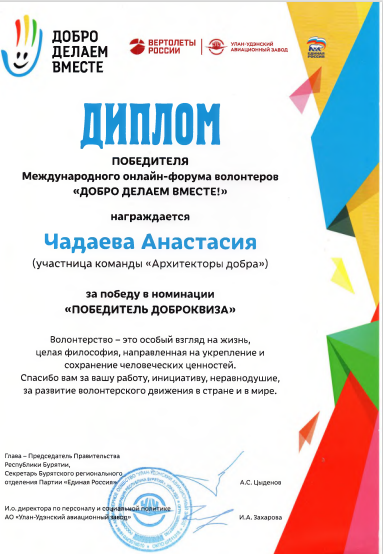 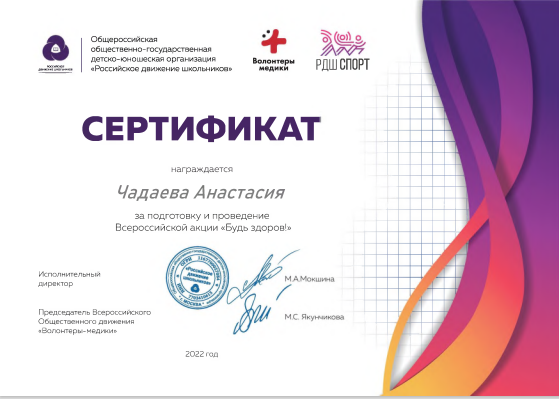 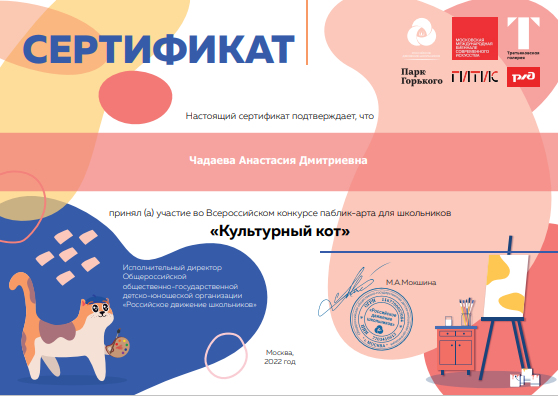 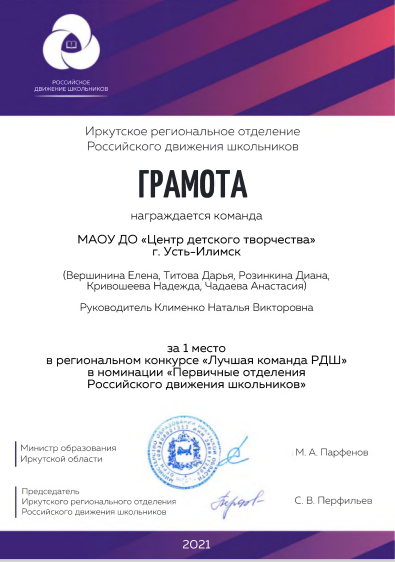 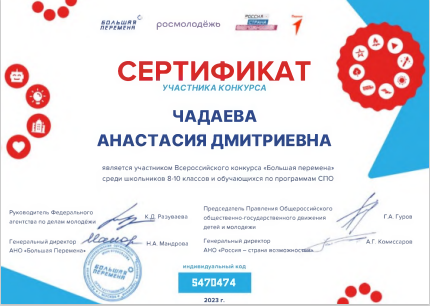 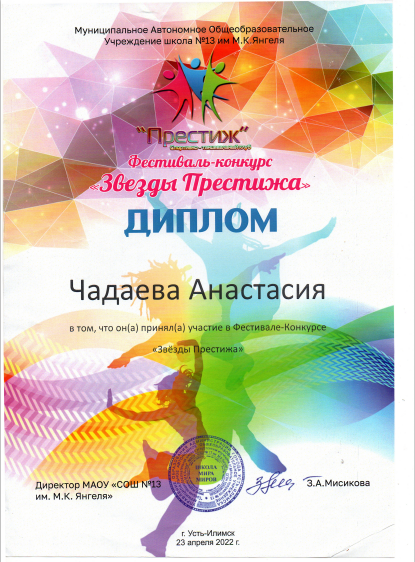 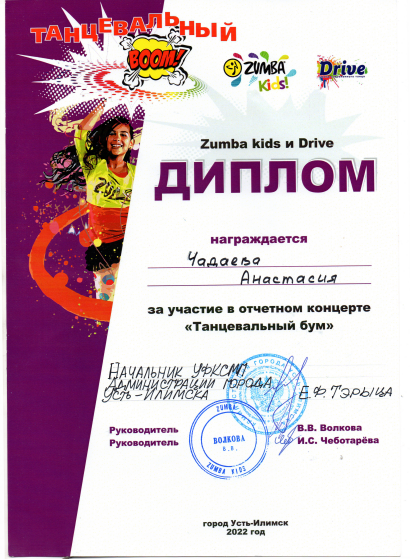 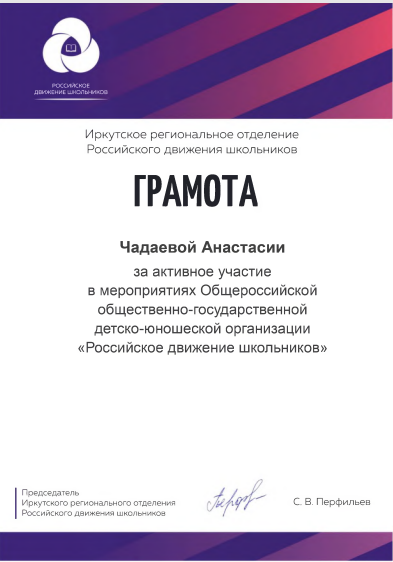 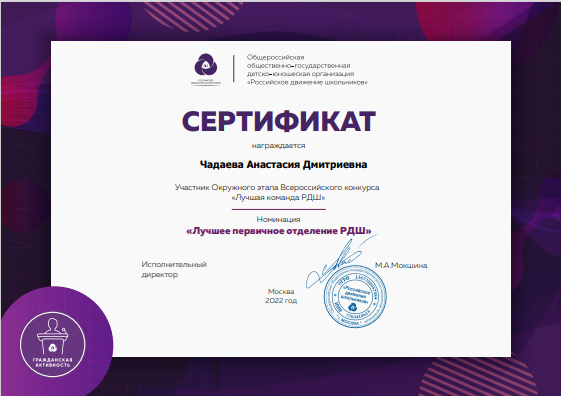